Diagrama de caracterización (SGCUV-GE-F-18)
Fecha de elaboración: DD/MM//AAAA
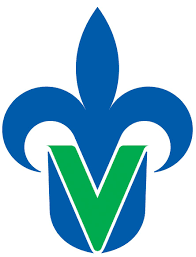 1 NOMBRE DEL PROCESO:
2 OBJETIVO DEL PROCESO:
DEPENDENCIA Y ÁREAS RESPONSABLES:
Alineación con el Programa de Trabajo 2021-2025:
3 PROVEEDORES:
5  INICIO Y FIN:
4 ENTRADAS
1. 
2.
3.
.
.
.
n
Actividad Inicial:






Actividad Final:
7  CLIENTE / USUARIO:
6  RESULTADO/SALIDA DEL PROCESO:
1. 
2.
3.
.
.
n
1.  
2.
3.
.
.
.
n
1. 
2.
3..
.
.
.
n
8 CONTROL DEL PROCESO:
Puntos de Control (PC):
1. 
2.
3.
.
.
.
n
6.1 Requisito o Característica de Calidad

1. 
2.
3.
.
.
.
n
6.2 Salidas No Conformes:
Dirección URL:
Control:
1. 
2.
3.
.
.
.
n
1 de 5
Diagrama de caracterización (SGCUV-GE-F-18)
Fecha de elaboración: DD/MM//AAAA
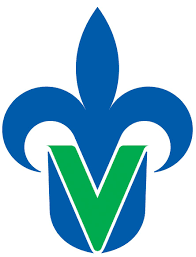 1 NOMBRE DEL PROCESO:
2 OBJETIVO DEL PROCESO:
DEPENDENCIA Y ÁREAS RESPONSABLES:
Alineación con el Programa de Trabajo 2021-2025:
1.  
2.
3.
.
.
.
n
1. 
2.
3.
.
.
.
n
1. 
2.
3.
.
.
.
n
1. 
2.
3.
.
.
.
n
10  INDICADORES:
9 RECURSOS:
Humanos
Infraestructura
Equipo
Aplicaciones
1.   
2.
3.
.
.
.
n
1.  
2.
3.
.
.
.
n
1 Nombre del Indicador: (Que quiero medir del proceso?)
Tipo: 
Frecuencia: 
Método de cálculo: (Como lo voy a medir?)
Meta(s):

2 Nombre del Indicador: (Que quiero medir del proceso?)
Tipo: 
Frecuencia: 
Método de cálculo: (Como lo voy a medir?)
Meta(s):

3
12  DOCUMENTACIÓN EXTERNA:
11  DOCUMENTACIÓN INTERNA:
Riesgos
Dirección URL:
Oportunidades:
Dirección URL:
13 RIESGOS / OPORTUNIDADES DEL PROCESO:
Nombre  completo
Puesto
Nombre  completo
Puesto
Autoriza
Propone
2 de 5